CS 589 Fall 2020
Learning to rank
web search
Instructor: Susan Liu
TA: Huihui Liu
Stevens Institute of Technology
Review of what we’ve learned
How does Google know cs 589 refers to a course? 
How does Google know stevens = SIT?
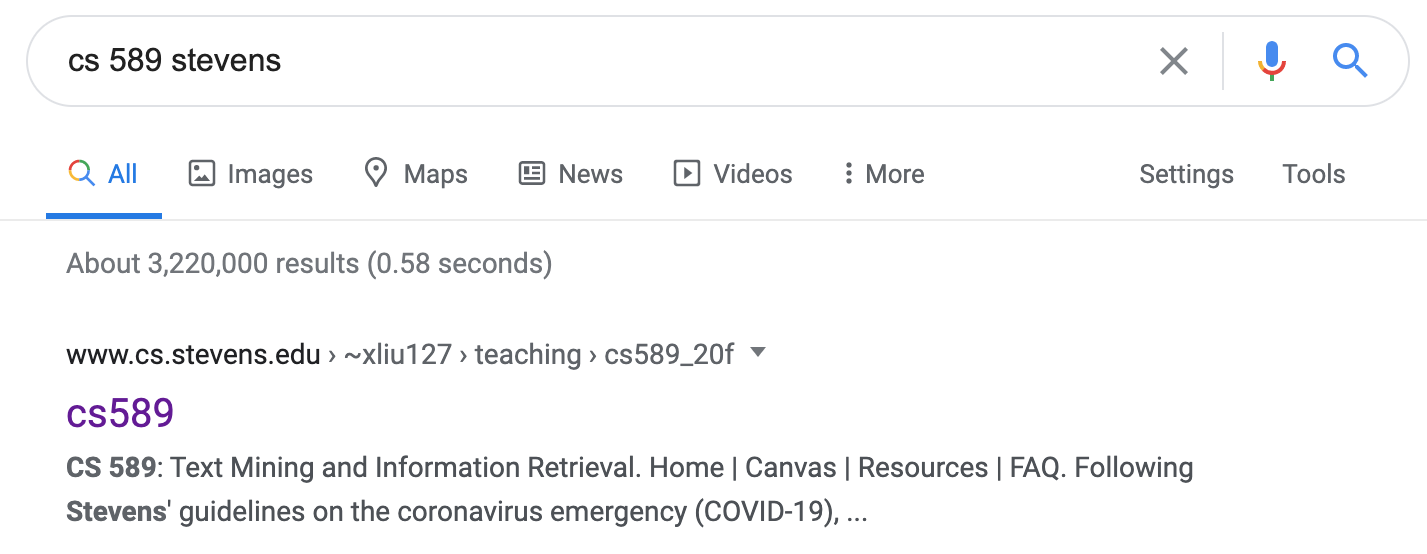 IR infrastructure (lecture 4)
evaluating accuracy (lecture 3)
[Speaker Notes: creates the building block of more advanced techniques]
Recap of retrieval models
In Lecture 2, we learned how to measure the similarity between a query and a document
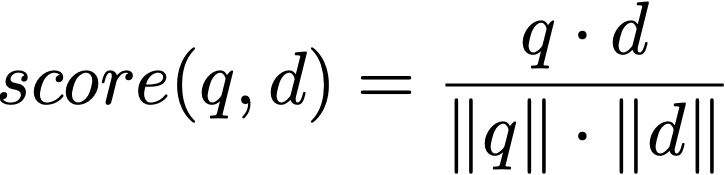 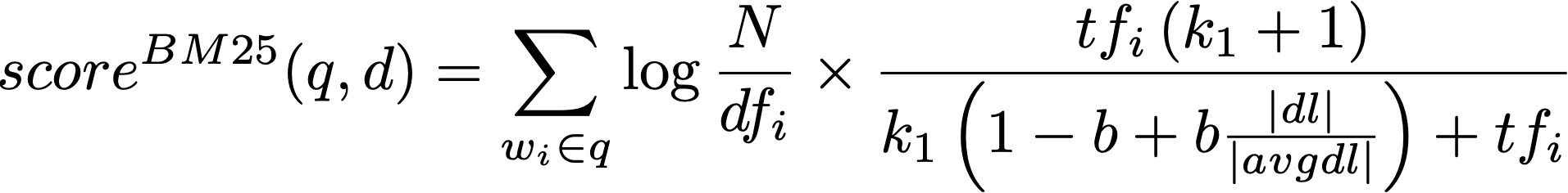 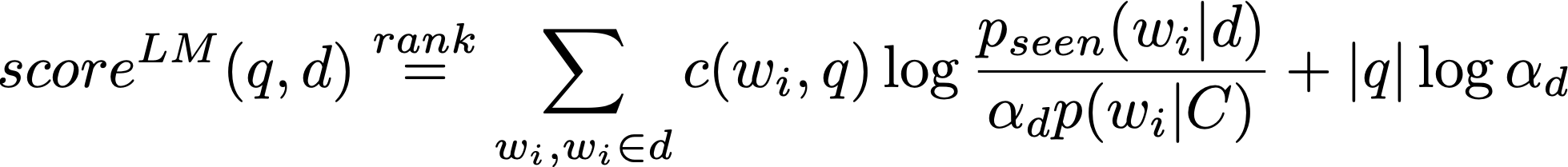 [Speaker Notes: we use Google playstore data as the data source, so we collect these data, we clean it, we split the sentence, and we build a filtering algorithm to select the high quality sentence]
The disadvantage of retrieval models
Cannot adapt to users’ fine-grained intents
e.g., adapting to certain context (location, demographic information)
no personalization
Cannot naturally leverage the massive amount of user feedback signals
Formulation is complicated, difficult to tune parameter, e.g., the two-Poisson model
Difficulty choosing a retrieval model
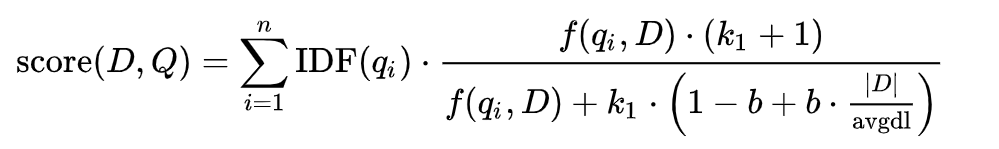 [Speaker Notes: we use Google playstore data as the data source, so we collect these data, we clean it, we split the sentence, and we build a filtering algorithm to select the high quality sentence]
Today’s lecture
[Speaker Notes: we use Google playstore data as the data source, so we collect these data, we clean it, we split the sentence, and we build a filtering algorithm to select the high quality sentence]
Today’s lecture
Web search
User clicks as implicit feedback
Search engine position bias

Learning to rank
Pointwise learning to rank
Pairwise learning to rank
Listwise learning to rank

Gradient boosting decision/regression tree (GBDT/GBRT)
[Speaker Notes: we use Google playstore data as the data source, so we collect these data, we clean it, we split the sentence, and we build a filtering algorithm to select the high quality sentence]
What is machine learning?
Machine learning
Decision tree
Naive bayes
logistic regression
…
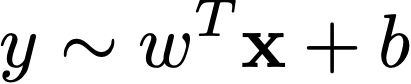 [Speaker Notes: we use Google playstore data as the data source, so we collect these data, we clean it, we split the sentence, and we build a filtering algorithm to select the high quality sentence]
Learning to rank
TF-IDF score = 0.5
BM25 score = 0.35
LM score = 0.3
context, e.g., location
Objective function: Evaluation metric, e.g., NDCG
Objective: cat vs. dog
?
Facial feature: [0.3, -0.2, 0.5, …]
[Speaker Notes: we use Google playstore data as the data source, so we collect these data, we clean it, we split the sentence, and we build a filtering algorithm to select the high quality sentence]
Learning to rank
Learning to rank
Machine learning
input:
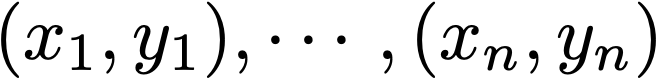 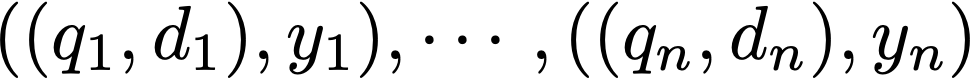 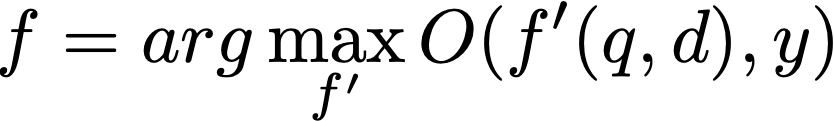 learning:
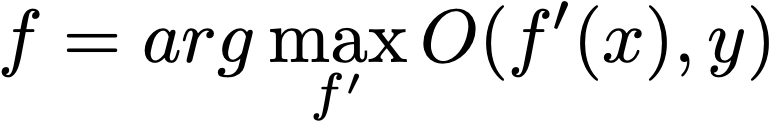 P@k, MAP, NDCG
loss function:
accuracy, square loss, hinge loss
[Speaker Notes: we use Google playstore data as the data source, so we collect these data, we clean it, we split the sentence, and we build a filtering algorithm to select the high quality sentence]
Using comparative user feedback
Learn to predict user clicks?
input:
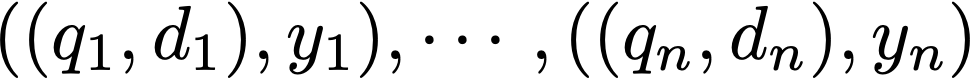 learning:
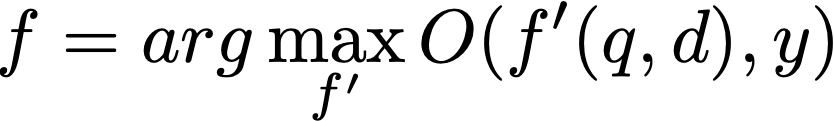 square loss:
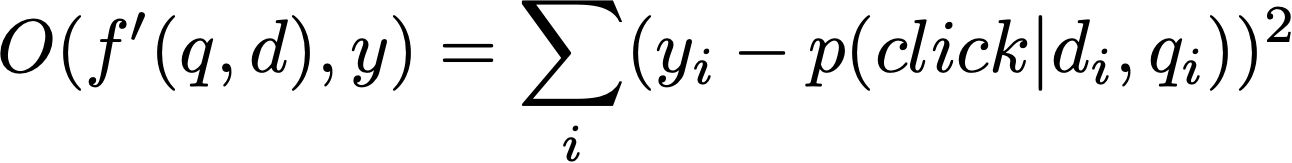 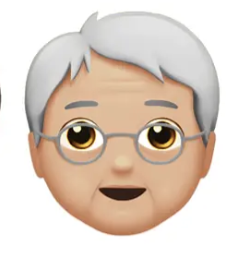 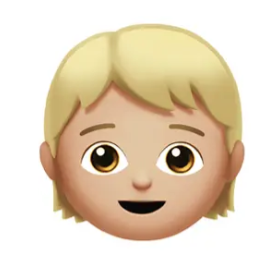 What is the problem of using the square loss?
[Speaker Notes: we use Google playstore data as the data source, so we collect these data, we clean it, we split the sentence, and we build a filtering algorithm to select the high quality sentence]
Learning to rank
An important idea in the past decade of IR community
Deployed in industry search engines
Yahoo! learning to rank challenge [2011]

Why does it take so long?
Limited data access (search engine, mobile devices was popular only in the last 1-2 decades, data privacy problem)
It was possible to tune traditional IR models by hand
[Speaker Notes: we use Google playstore data as the data source, so we collect these data, we clean it, we split the sentence, and we build a filtering algorithm to select the high quality sentence]
Learning to rank
Feature engineering in modern search engines
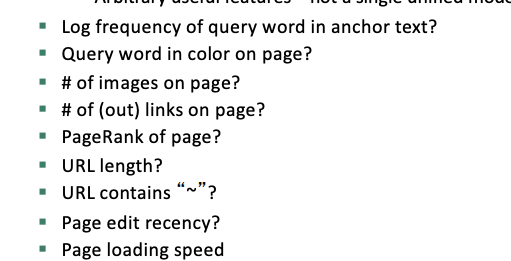 [Speaker Notes: we use Google playstore data as the data source, so we collect these data, we clean it, we split the sentence, and we build a filtering algorithm to select the high quality sentence]
Learning to rank
Pointwise
Fit the absolute labels individually
e.g., A. Shashua and A. Levin, NIPS 2002

Pairwise
Fit the relative order
e.g., RankSVM

Listwise
Fit the metric of the entire ranked list
e.g., LambdaMART, XGBoost
[Speaker Notes: we use Google playstore data as the data source, so we collect these data, we clean it, we split the sentence, and we build a filtering algorithm to select the high quality sentence]
Pointwise learning to rank = Regression
Reducing the ranking problem to
Regression:
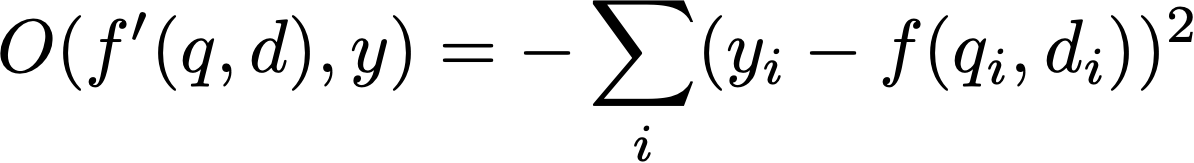 Classification:
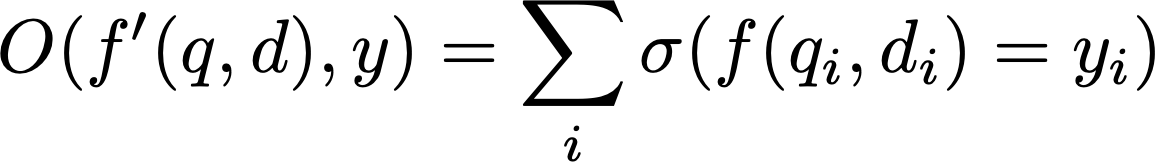 Shashua et al. Ranking with large margin principle. NIPS 2002
Cosssock et al. Subset ranking using regression. COLT 2006
[Speaker Notes: we use Google playstore data as the data source, so we collect these data, we clean it, we split the sentence, and we build a filtering algorithm to select the high quality sentence]
Pointwise learning to rank = Regression
Collect a training corpus of (q,d,r) triples
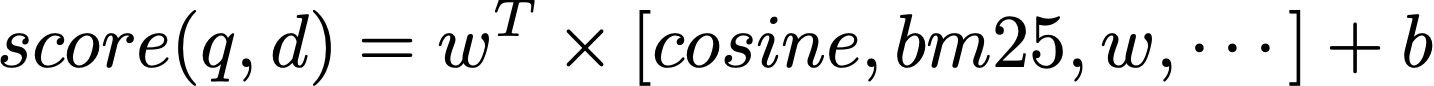 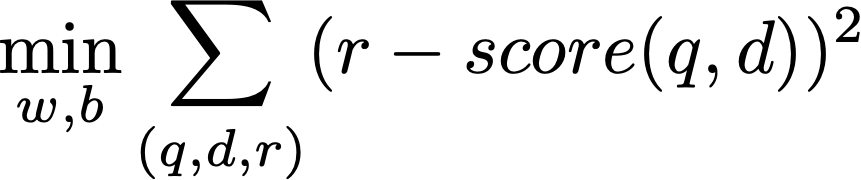 [Speaker Notes: we use Google playstore data as the data source, so we collect these data, we clean it, we split the sentence, and we build a filtering algorithm to select the high quality sentence]
Ranking is easier than regression
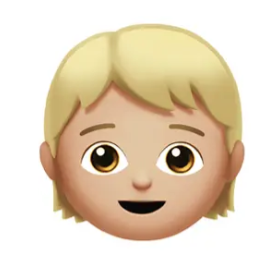 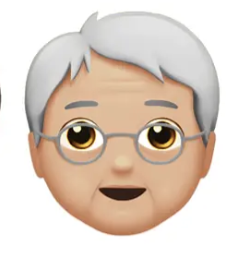 [Speaker Notes: we use Google playstore data as the data source, so we collect these data, we clean it, we split the sentence, and we build a filtering algorithm to select the high quality sentence]
Pointwise -> pairwise learning to rank
Pointwise learning to rank:
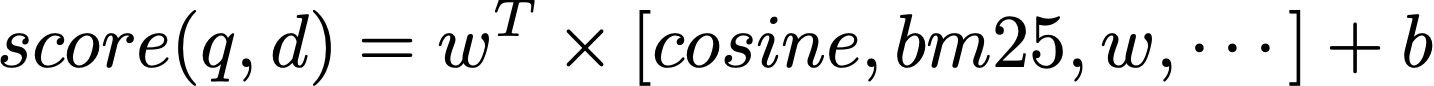 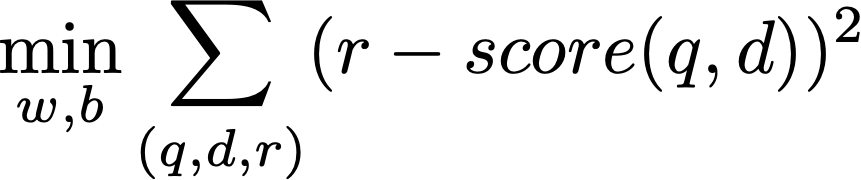 Pairwise learning to rank (example):
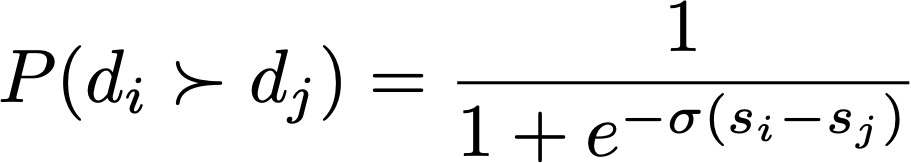 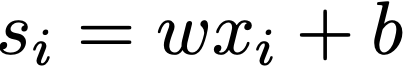 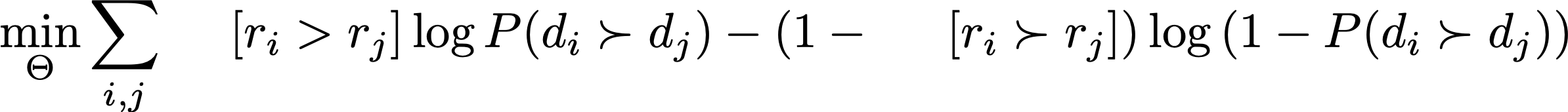 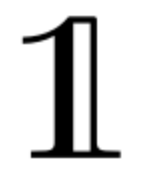 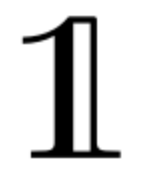 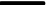 [Speaker Notes: we use Google playstore data as the data source, so we collect these data, we clean it, we split the sentence, and we build a filtering algorithm to select the high quality sentence]
Ranking based on machine learning algorithms
SVMRank (Joachims et al. 2002)
Ranking algorithm based on support vector machine

Neural network: RankNet (Burges et al. 2006)

Tree ensemble
Random forests (Breiman and Schapire)
Multi additive regression trees (Friedman, 1999)
Gradient boosted decision tree (Burges 2010)
[Speaker Notes: we use Google playstore data as the data source, so we collect these data, we clean it, we split the sentence, and we build a filtering algorithm to select the high quality sentence]
Yahoo! learning to rank challenges
Yahoo! Webscope dataset : 36,251 queries, 883k documents, 700 features, 5 ranking levels
Ratings: Perfect (navigational), Excellent, Good, Fair, Bad

LambdaMART (Burges et al.) was the linear combination of 12 models:
8 Tree Ensembles (LambdaMART) 
2 LambdaRank Neural Nets
2 MART models using logistic regression loss
Burges et al. Learning to Rank Using an Ensemble of Lambda-Gradient Models.
[Speaker Notes: we use Google playstore data as the data source, so we collect these data, we clean it, we split the sentence, and we build a filtering algorithm to select the high quality sentence]
Regression tree
Regression tree vs decision tree
decision tree
regression tree
[Speaker Notes: we use Google playstore data as the data source, so we collect these data, we clean it, we split the sentence, and we build a filtering algorithm to select the high quality sentence]
Regression tree
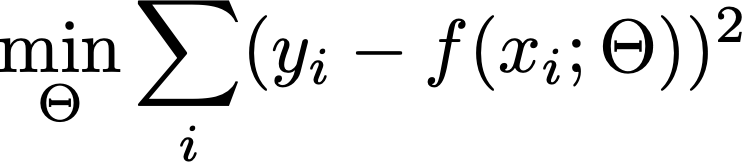 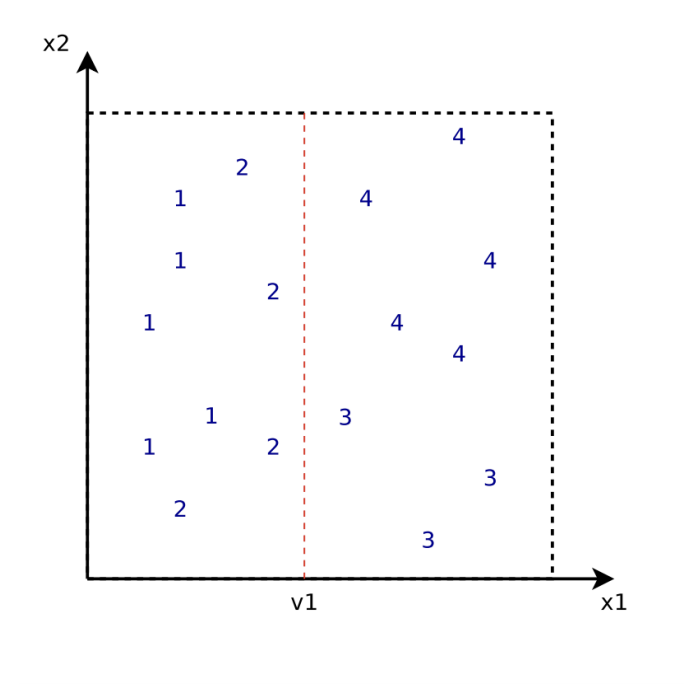 x^1 < v1
v4
x^2 < v4
x^1 > v3
1.444
3.625
v3
2
1.5
3
4
slides from Stanford CS276
[Speaker Notes: we use Google playstore data as the data source, so we collect these data, we clean it, we split the sentence, and we build a filtering algorithm to select the high quality sentence]
Boosting in machine learning
AdaBoost: using the ensemble of multiple weak learners to build a high accuracy classifier
Weak learners = small decision trees (1-split decision stumps)
Weights for each learner and instance
Instances are weighed on probability it’s mistaken
Learners are weighed on its accuracy
[Speaker Notes: we use Google playstore data as the data source, so we collect these data, we clean it, we split the sentence, and we build a filtering algorithm to select the high quality sentence]
Gradient boosting regression tree
Residuals
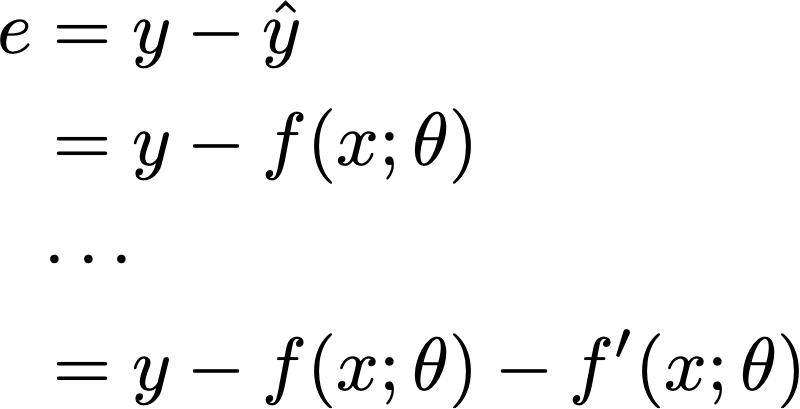 [Speaker Notes: we use Google playstore data as the data source, so we collect these data, we clean it, we split the sentence, and we build a filtering algorithm to select the high quality sentence]
Gradient boosting regression tree
residuals of square loss are just pseudo gradients
(which is why it’s called gradient boosting)
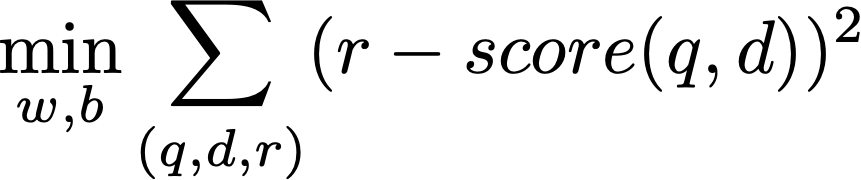 [Speaker Notes: we use Google playstore data as the data source, so we collect these data, we clean it, we split the sentence, and we build a filtering algorithm to select the high quality sentence]
Gradient boosting regression tree example
In the first iteration, f0(x) = mean value
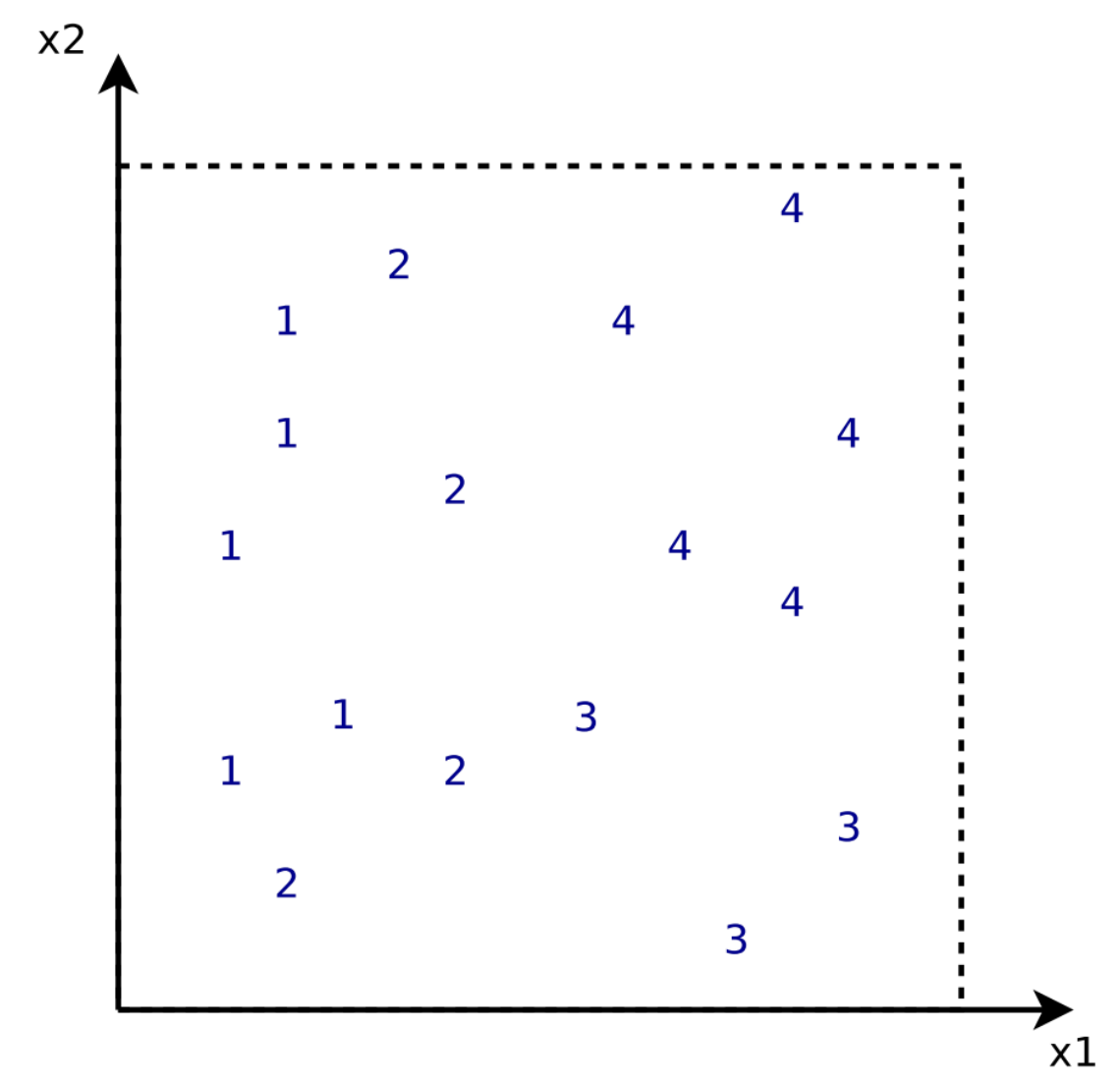 f0(x)
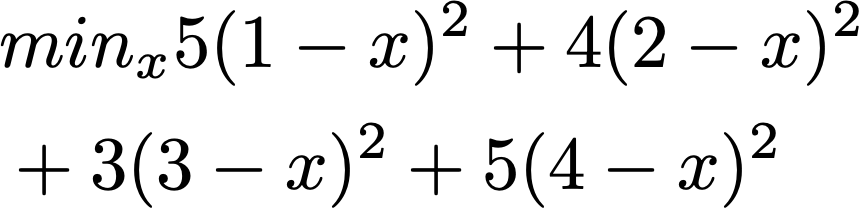 2.471
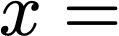 [Speaker Notes: we use Google playstore data as the data source, so we collect these data, we clean it, we split the sentence, and we build a filtering algorithm to select the high quality sentence]
Gradient boosting regression tree example
After the second iteration, F(x) = f0(x) + f1(x)
f1(x)
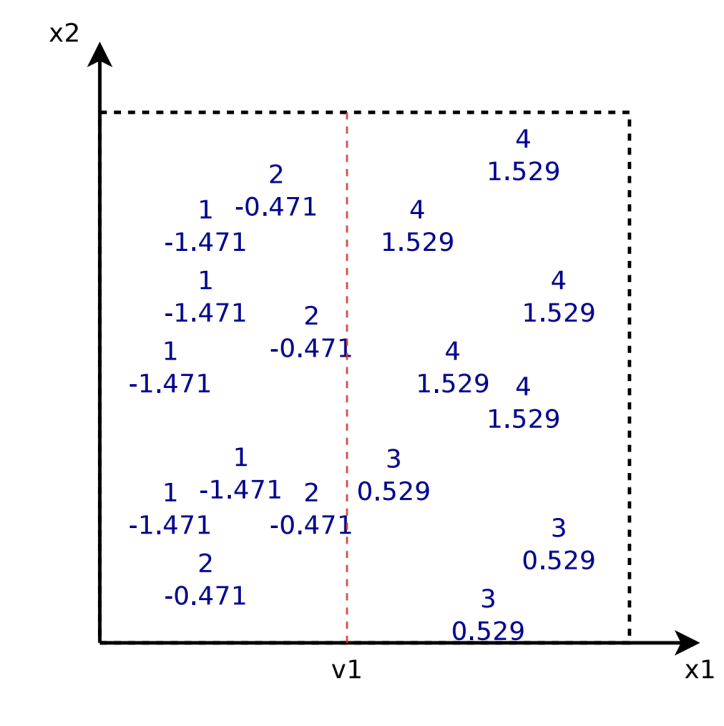 f0(x)
x1 < v1
2.471
1.154
-1.027
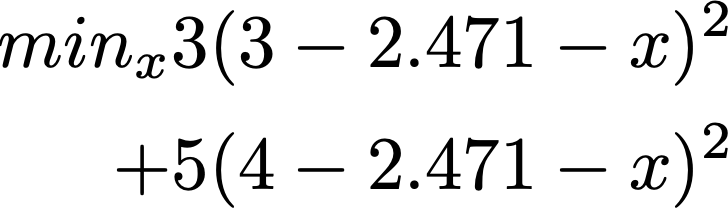 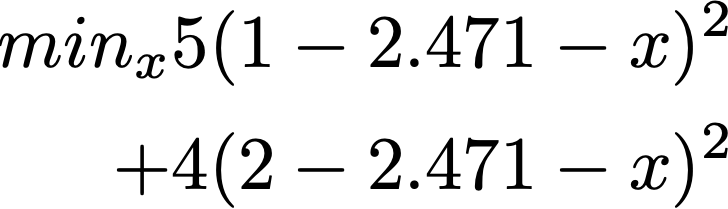 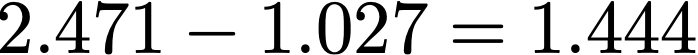 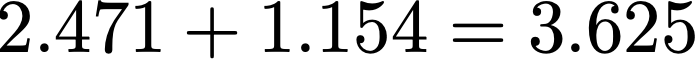 [Speaker Notes: we use Google playstore data as the data source, so we collect these data, we clean it, we split the sentence, and we build a filtering algorithm to select the high quality sentence]
Gradient boosting regression tree example
After the third iteration, F(x) = f0(x) + f1(x) + f2(x)
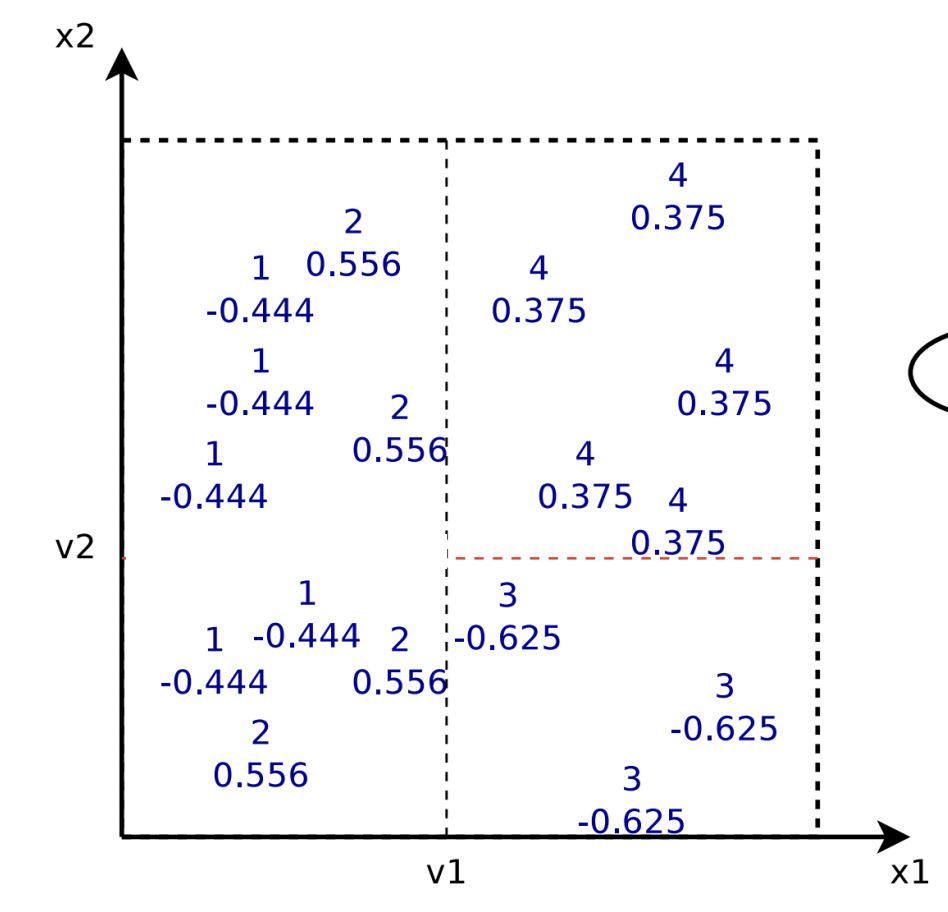 f1(x)
x2 < v2
0.166
-0.236
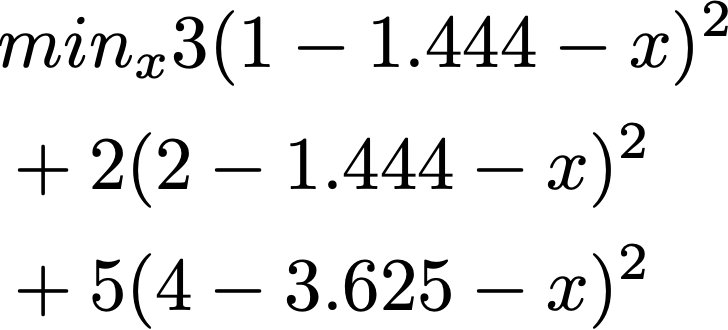 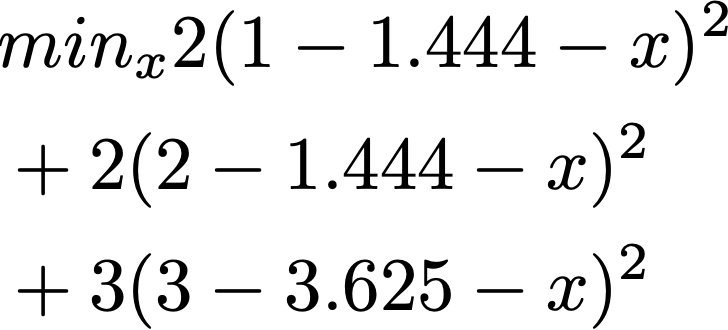 [Speaker Notes: we use Google playstore data as the data source, so we collect these data, we clean it, we split the sentence, and we build a filtering algorithm to select the high quality sentence]
RankNet [Burges et al. 2010]
Use si to denote the ranking function:
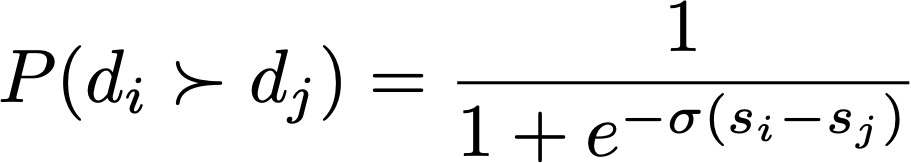 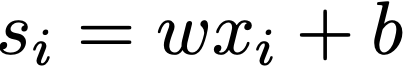 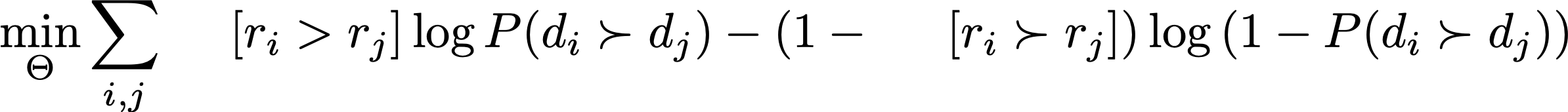 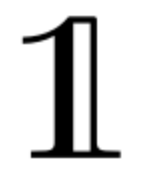 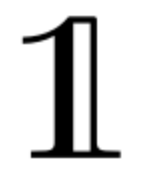 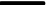 Plugging in the probability gives rise to:
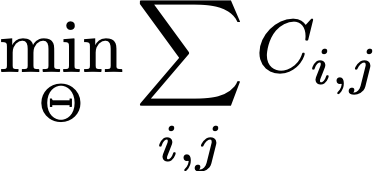 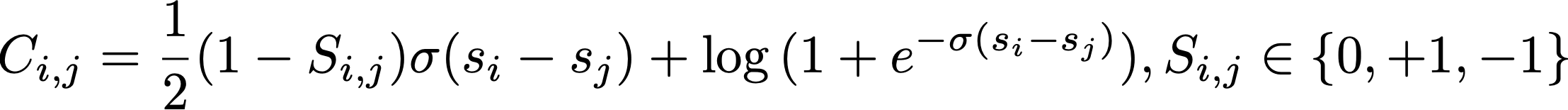 Sij = 1 if di is more relevant than dj; –1 if the reverse, and
0 if the they have the same label
[Speaker Notes: we use Google playstore data as the data source, so we collect these data, we clean it, we split the sentence, and we build a filtering algorithm to select the high quality sentence]
RankNet [Burges et al. 2010]
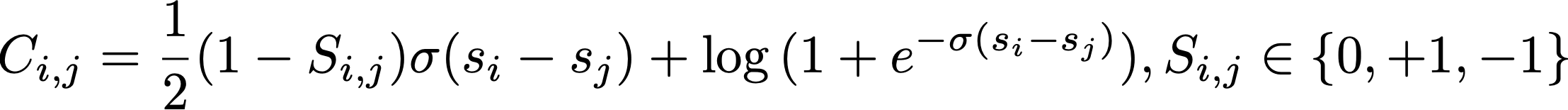 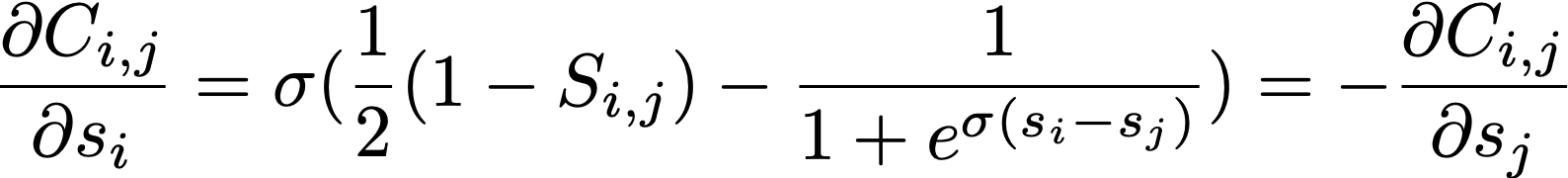 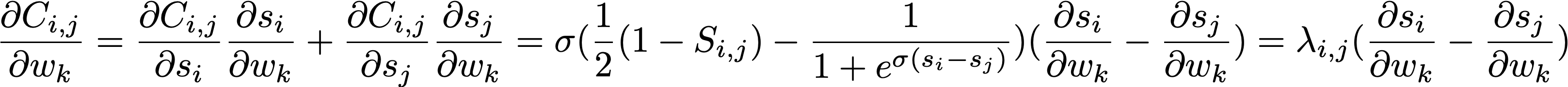 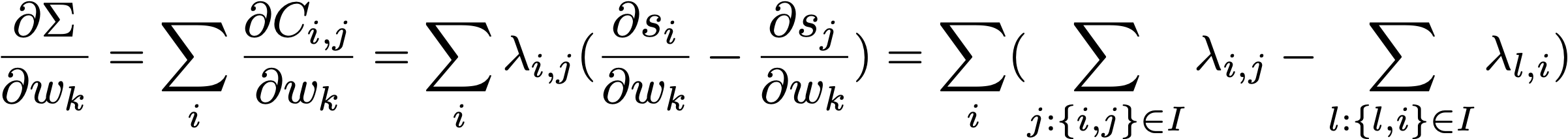 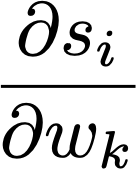 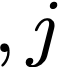 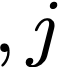 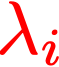 {i, j} in I: for all pairs of i, j in the data (both positive and negative)
[Speaker Notes: we use Google playstore data as the data source, so we collect these data, we clean it, we split the sentence, and we build a filtering algorithm to select the high quality sentence]
LambdaRank
RankNet: minimize the pairwise ranking error



LambdaRank: minimize the pairwise ranking error, scale by the change in NDCG
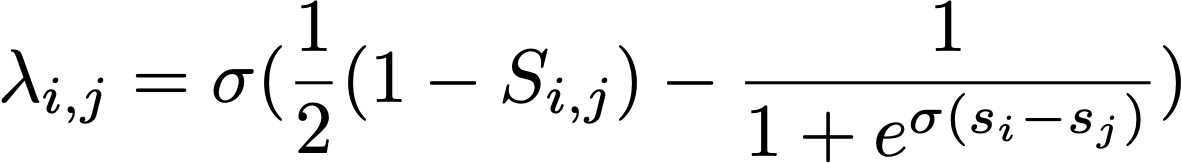 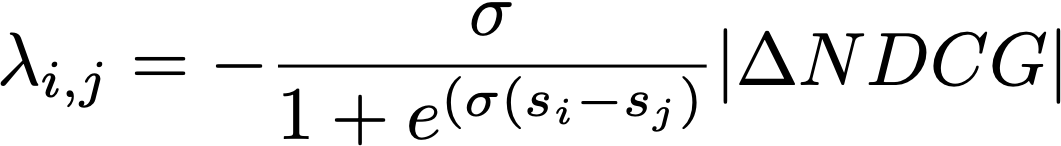 [Speaker Notes: we use Google playstore data as the data source, so we collect these data, we clean it, we split the sentence, and we build a filtering algorithm to select the high quality sentence]
LambdaMART [Burges et al. 2010]
Lambdas are kind of “gradients” in RankNet
In MART, with the specific lambda as gradients, we get:
LambdaMART = LambdaRank + MART (gradient boosting)
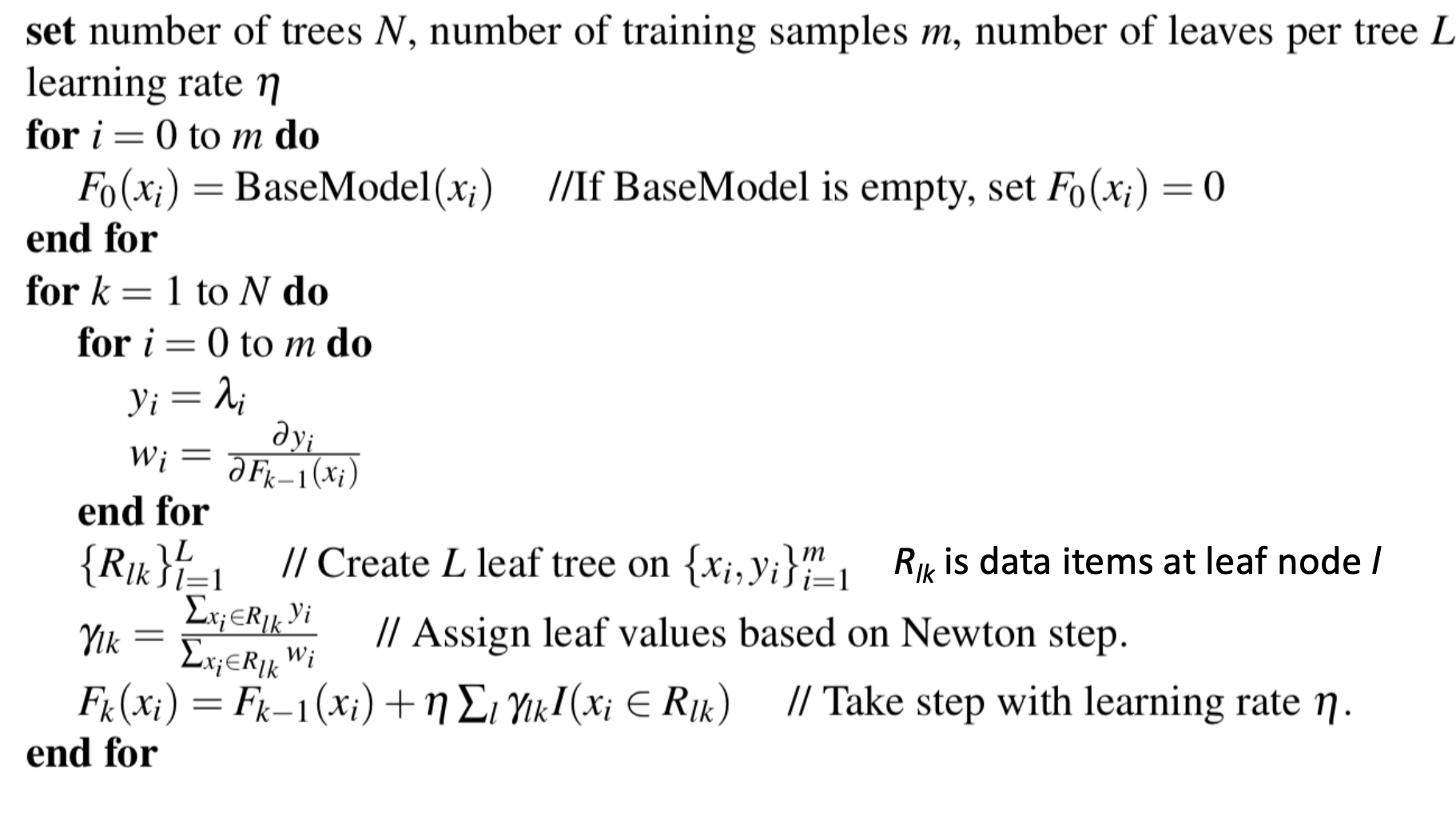 [Speaker Notes: we use Google playstore data as the data source, so we collect these data, we clean it, we split the sentence, and we build a filtering algorithm to select the high quality sentence]
XGBoost [Chen and Guestrin]
State-of-the-art algorithm for gradient boosting

Ingredients
Regularization
Gradient boosting
Approximate greedy algorithm
Weighted quantile sketch
Sparsity aware split finding
Parallel learning
…
[Speaker Notes: we use Google playstore data as the data source, so we collect these data, we clean it, we split the sentence, and we build a filtering algorithm to select the high quality sentence]
LTR: real world use
Systems that currently used LambdaMART:
Bing, search ads
However: 
Machine learning was not heavily used in Google! (why?)
Rule based systems are more interpretable and easy to debug:
From Google's dominance in web search, it's fairly clear that the decision to optimize for explainability and control over search result rankings has been successful at allowing the team to iterate and improve rapidly on search ranking quality
(answer from Quora, 2011)
https://www.quora.com/Why-is-machine-learning-used-heavily-for-Googles-ad-ranking-and-less-for-their-search-ranking-What-led-to-this-difference
[Speaker Notes: we use Google playstore data as the data source, so we collect these data, we clean it, we split the sentence, and we build a filtering algorithm to select the high quality sentence]
LTR: real world use
In 2015, Google introduced RankBrain, a query interpretability approach

The 3rd important feature of Google

Guessing game of what ambiguous queries mean
Human: 70%
RankBrain: 80%
[Speaker Notes: we use Google playstore data as the data source, so we collect these data, we clean it, we split the sentence, and we build a filtering algorithm to select the high quality sentence]
Optimizing CTR for industry search engine
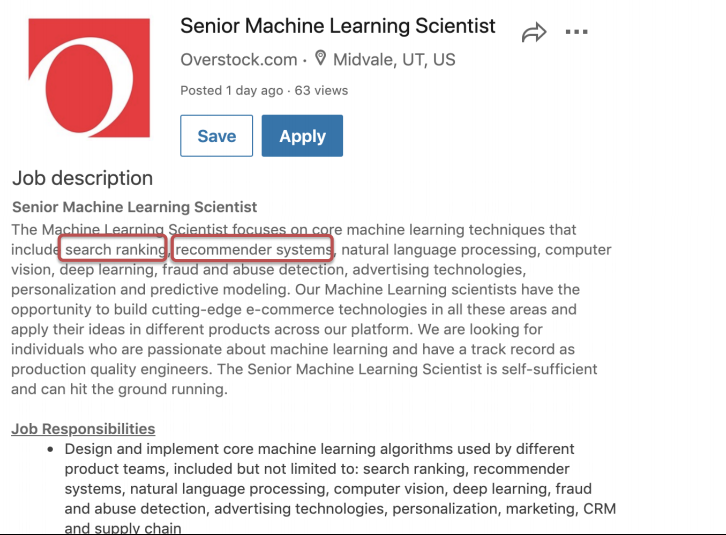 Boss: I have all the user click logs (3 million records) for the last year, implement an algorithm for improving the click through rate for the next quarter
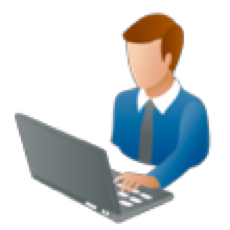 [Speaker Notes: we use Google playstore data as the data source, so we collect these data, we clean it, we split the sentence, and we build a filtering algorithm to select the high quality sentence]
Web search: how clicks happen
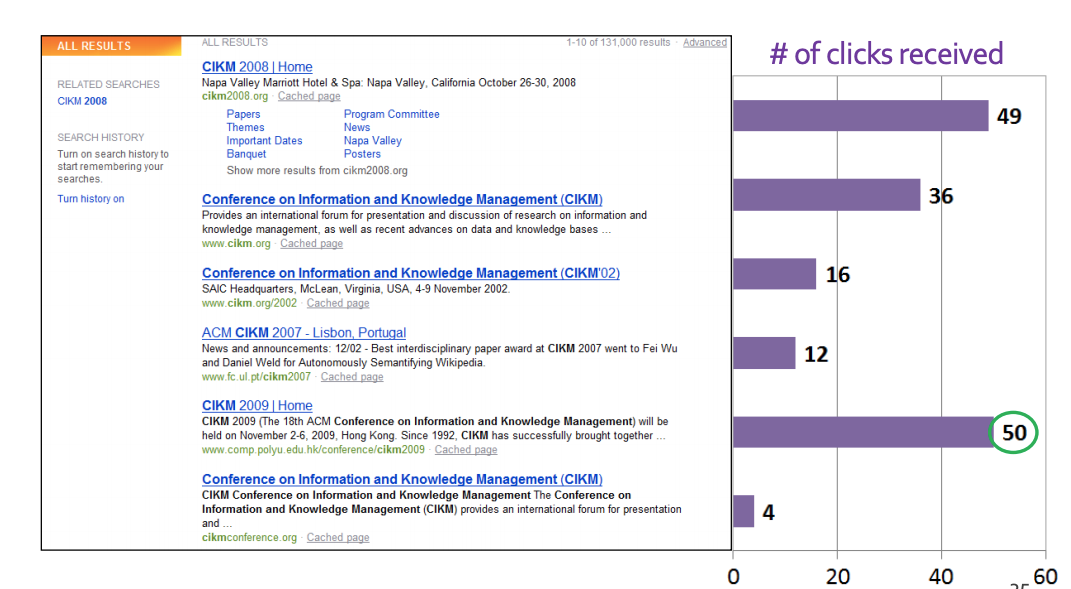 query = “CIKM” (year = 2009)
Which websites are most clicked?
Relevance
Context (location, time)
Personalization
Other bias
[Speaker Notes: we use Google playstore data as the data source, so we collect these data, we clean it, we split the sentence, and we build a filtering algorithm to select the high quality sentence]
User clicks as implicit feedback
User clicks != explicit relevance judgment
Position bias
Exploratory search: clicks on A, not click on B does not always mean A is more relevant than B
Clicks are inconsistent

User clicks ~ noisy relevance feedback
Debias the feedback
Processing user clicks for better quality
Using comparative user feedback
[Speaker Notes: we use Google playstore data as the data source, so we collect these data, we clean it, we split the sentence, and we build a filtering algorithm to select the high quality sentence]
Position bias
Users always click higher ranked items, regardless of their (relative) relevance
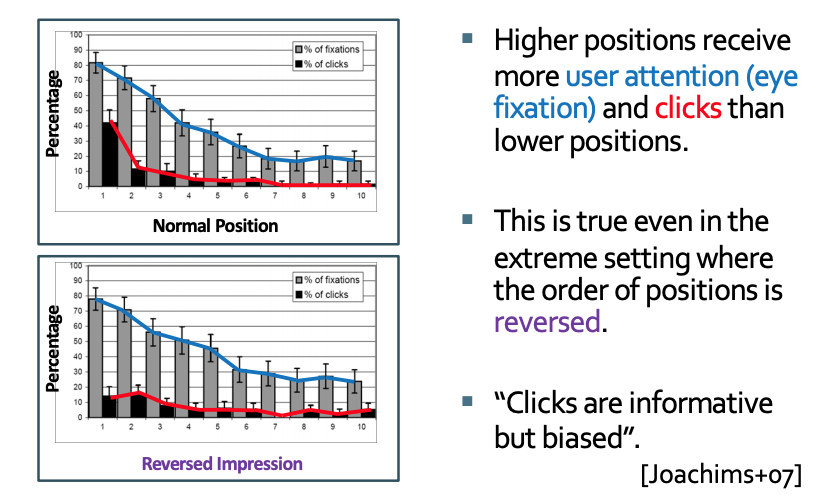 [Speaker Notes: we use Google playstore data as the data source, so we collect these data, we clean it, we split the sentence, and we build a filtering algorithm to select the high quality sentence]
Position bias modeling
Hypothesis testing on user click models:
Hypothesis 1: Click probability is independent of position
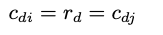 Hypothesis 2: Click probability is a mixture model
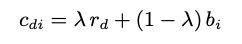 Hypothesis 3: Click probability follows a cascade model
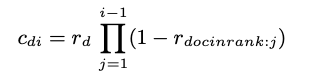 Craswell et al. An Experimental Comparison of Click Position-Bias Models. WSDM 2008
[Speaker Notes: we use Google playstore data as the data source, so we collect these data, we clean it, we split the sentence, and we build a filtering algorithm to select the high quality sentence]
Position bias modeling
Testing hypothesis using a small portion of users in a search engine
query, A, B, m
query, B, A, m

There are four types of events: 
A clicked, B not clicked
B clicked, A not clicked
both A/B clicked
neither A/B clicked

Based on query,A,B,m’s result + hypothesis, estimate query, B,A,m’s result
[Speaker Notes: we use Google playstore data as the data source, so we collect these data, we clean it, we split the sentence, and we build a filtering algorithm to select the high quality sentence]
Position bias modeling [Craswell 2009]
Using cross entropy to examine hypothesis



Cascade model has the lowest CE
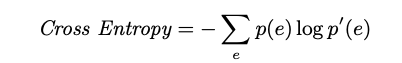 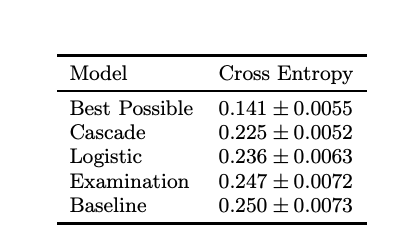 [Speaker Notes: we use Google playstore data as the data source, so we collect these data, we clean it, we split the sentence, and we build a filtering algorithm to select the high quality sentence]
Leveraging other user signals
SAT clicks
Clicks that are long enough (> 30 sec)

Using eye tracking
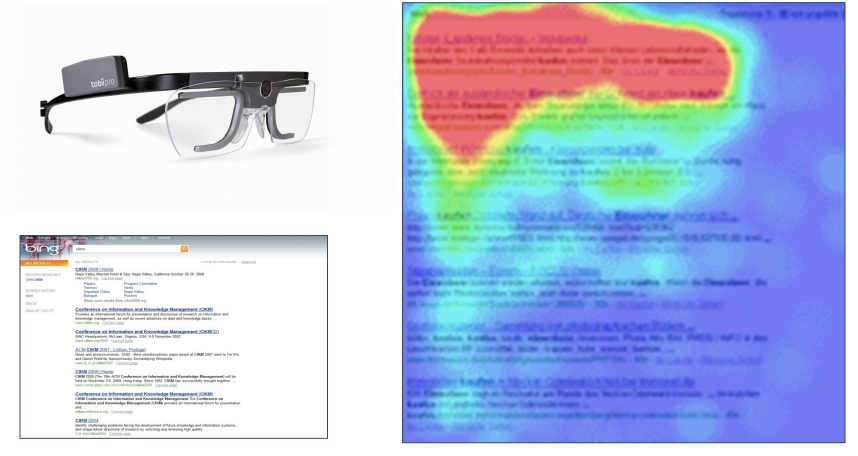 [Speaker Notes: we use Google playstore data as the data source, so we collect these data, we clean it, we split the sentence, and we build a filtering algorithm to select the high quality sentence]
Using comparative user feedback
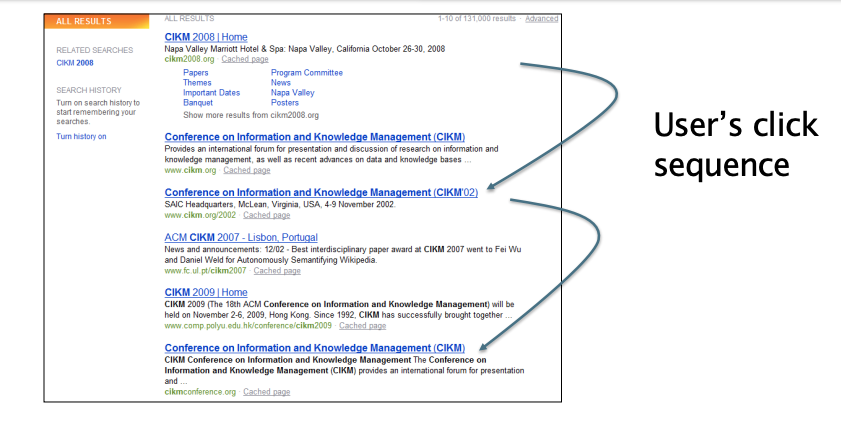 clicked documents are more relevant than unclicked documents (pairwise learning to rank)
[Speaker Notes: we use Google playstore data as the data source, so we collect these data, we clean it, we split the sentence, and we build a filtering algorithm to select the high quality sentence]
Summary
Web search with user feedback
User clicks as implicit feedback
Search engine position bias

Learning to rank
Regression tree
Gradient boosting
RankNet, LambdaRank, LambdaMART

Real-world use of LambdaMART
[Speaker Notes: we use Google playstore data as the data source, so we collect these data, we clean it, we split the sentence, and we build a filtering algorithm to select the high quality sentence]